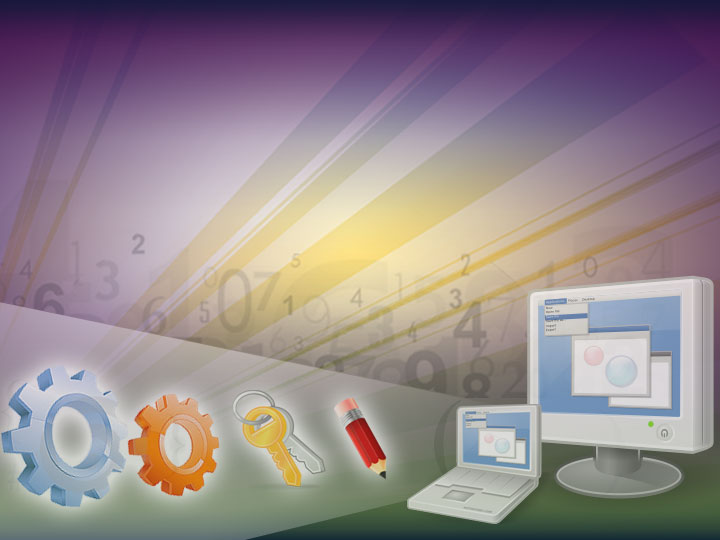 Microsoft® Small Basic
Sound, Program, and Text Objects
Estimated time to complete this lesson: 1 hour
Sound, Program, and Text Objects
In this lesson, you will learn how to:
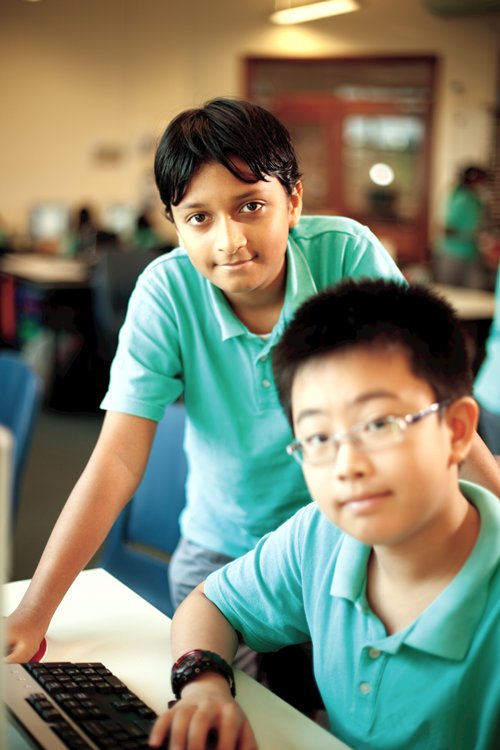 Use the Program object to manage how Small Basic programs run.
Perform text-related functions by using the Text object.
Enable playback of sounds by using the Sound object.
Introduction to the Program Object
To better understand the Program object, let’s look at an example.
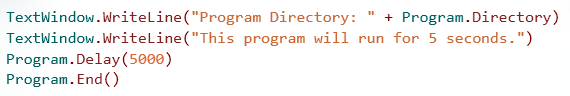 output
In this example, you use the Delay operation to set a fixed time delay for the program to run, and you cause the program to stop running by using the End operation.
When you create programs and work with various objects and operations that Small Basic offers, you can manipulate how your program runs if you use the Program object.
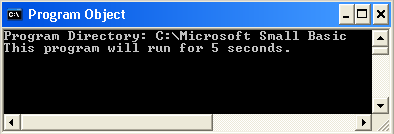 [Speaker Notes: You can control how a program runs by using the Program object in Small Basic.
First, you use the Directory operation to display the current directory of the program that is running.
To display the path of the directory, you use the TextWindow object with the WriteLine operation. 
Next, you delay the start of the program by five seconds by using the Delay operation and specifying the parameter for time in milliseconds.
You use the End operation to force the program to stop running.

To verify the output of your program, click Run on the toolbar, or press F5 on the keyboard. The text window displays the program directory and then ends after five seconds.]
Exploring the Program Object
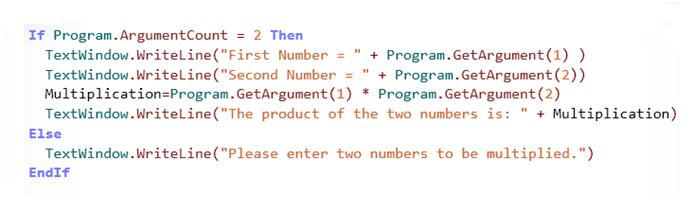 By using the Program object, you can also retrieve information about the arguments that are passed to your program.
Let’s look at an example to understand how you can use the Program object to determine the count and value of arguments that are passed to a program as it runs.
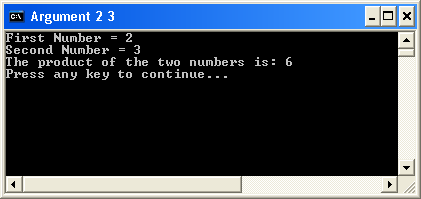 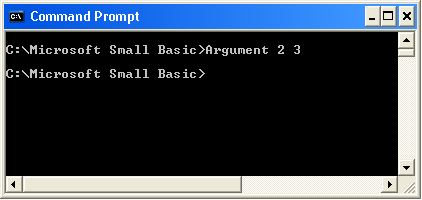 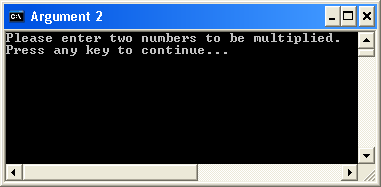 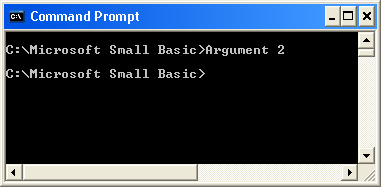 [Speaker Notes: You can also use operations in a program to determine information about the arguments that are passed to that program. For example, you can use the ArgumentCount operation to find out how many command-line arguments are passed to the program. Similarly, you can use the GetArgument operation that returns the specified argument. You must provide the index value of the required argument as a parameter to the operation.]
Introduction to the Sound Object
After we work with arguments and use the Program object, let’s explore some other interesting aspects of Small Basic.
Did you know that you could include sounds in your Small Basic programs? In fact, you can choose from sample sounds provided in the Small Basic library.
You can work with sounds in your program by using the Sound object with operations such as Play, Pause, and Stop.
The output of this example plays, pauses, and stops the specified sound file at regular intervals.
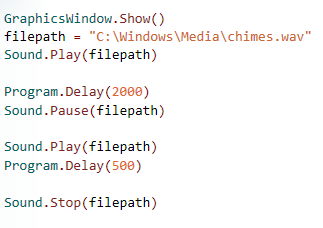 [Speaker Notes: You can play a sound in your program by using the Play operation of the Sound object. You specify the path of the local file or the URL of the file on the network as a parameter to the Play operation. Similarly, you use the Pause operation with the path of the file as the parameter. You stop playing the sound by using the Stop operation.
 
In addition, observe the use of the Delay operation of the Program object in the example. The Delay operation helps you delay the execution of commands.
 
You can use sound files in various formats (such as .mp3, .wav, or .wma) in your Small Basic programs.

Code:
GraphicsWindow.Show()
filepath = "C:\Windows\Media\chimes.wav"
Sound.Play(filepath)

Program.Delay(2000)
Sound.Pause(filepath)

Sound.Play(filepath)
Program.Delay(500)

Sound.Stop(filepath)]
Exploring the Sound Object
Let’s look at an example to understand how you can play specific sounds (such as a bell ring, a chime, or a click) by using certain operations of the Sound object in your Small Basic program.
This program will play the sound of a bell ringing, a chime, and a click, at regular intervals.
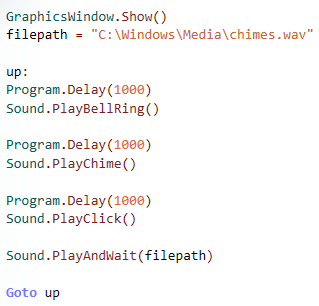 In this example, the PlayAndWait operation plays an audio file and then waits until it finishes playing.
[Speaker Notes: In the previous example, you saw how to play a sound in your program by specifying the path of a sound file. The example here explains how to include built-in sounds such as a ringing bell, a chime, and a click.

After an interval of one second, the program runs the operation PlayBellRing and plays the bell sound. After another second, the PlayChime operation runs, and the chime sound plays. After one more second, the PlayClick operation runs and plays the click sound.
The PlayAndWait operation plays an audio file and waits until it finishes playing. If the particular file is paused, the operation resumes from the position where the audio playback was paused.

Code:
GraphicsWindow.Show()
filepath = "C:\Windows\Media\chimes.wav"

up:
Program.Delay(1000)
Sound.PlayBellRing()

Program.Delay(1000)
Sound.PlayChime()

Program.Delay(1000)
Sound.PlayClick()

Sound.PlayAndWait(filepath)

Goto up]
Introduction to the Text Object
Small Basic also offers useful operations that you
can use to work with text.
You can use the Text object and its various functions and methods to perform operations on text in Small Basic.
For example, you can determine the length of a text string by using the GetLength operation.
Let’s learn about more operations of the Text object by reviewing an example...
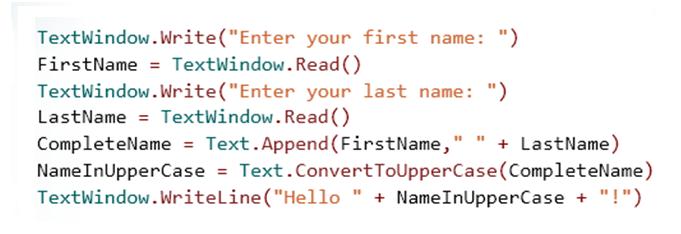 For example, you may want to convert all names to uppercase letters, or you might want to search for specific information within some text.
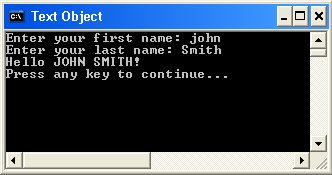 [Speaker Notes: When you work in Small Basic, you can perform operations on text by typing a statement that contains the Text object. 
 
In this example:
First, you ask for the user’s first name and last name by using the Write and Read operations of the TextWindow object.
You then append the last name to the first name by using the Append operation of the Text object. 
Next, you convert the appended text into uppercase letters by using the ConvertToUpperCase operation of the Text object.
You must specify the name of the variable that is holding the assigned text as a parameter. Similarly, you can also use the ConvertToLowerCase operation to convert the text to lowercase letters.
 
To verify the output of your program, click Run on the toolbar, or press F5 on the keyboard.]
More on the Text Object
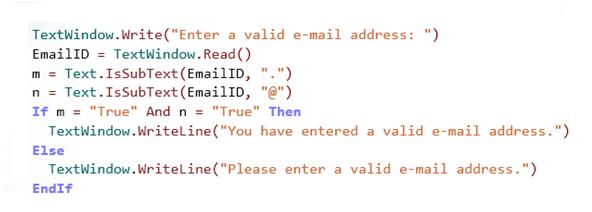 In this example, you ask the user to specify an e-mail address. Then you use the IsSubText operation of the Text object to determine whether the address is valid.
Let’s look at another example to understand more operations of the Text object.
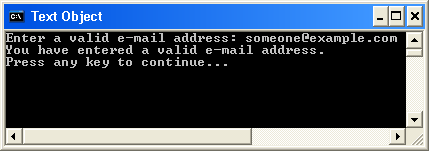 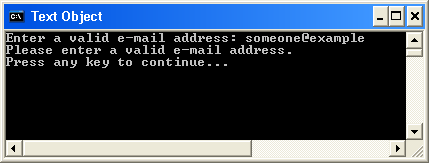 [Speaker Notes: You can use operations of the Text object to verify whether specific text or a character is a subset of the larger text. To demonstrate this technique, we use the Write and Read operations of the TextWindow object to obtain an e-mail address from the user. Then we use the IsSubText operation of the Text object to determine whether the user has specified a valid address.]
Operations of the Text Object
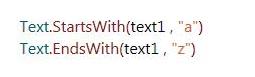 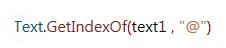 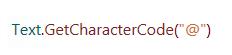 Another operation of the Text object is the GetSubText operation. This operation takes three parametersthe text from which you want to derive the subtext, the location from where you want to derive the subtext, and the length up to which you want to derive the subtext.
Here are some more uses of the Text object…
To determine whether given text starts with specified subtext, you can use the StartWith or EndWith operations.

To get the character code for a specific Unicode character, you can use the GetCharacterCode operation. 

To determine the index position of specific subtext, you can use the GetIndexOf operation.
Let’s Summarize…
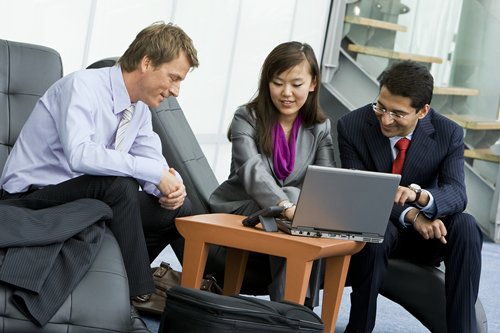 Congratulations! Now you know how to:
Manage how your program runs by using the Program object.
Include sounds by using the various operations of the Sound object.
Operate on text by using the Text object.
Mini Challenge 2.4:  Sound Quiz
Write a program that displays a text window and then performs the following steps:
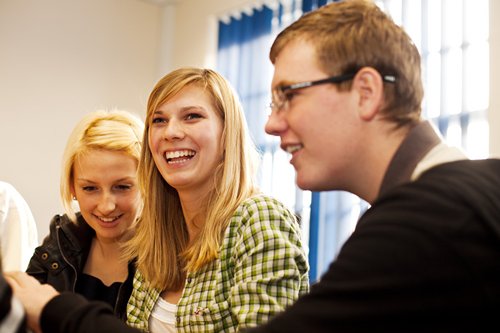 Asks the user to type an answer to a simple question. 
If the answer is correct, display an appropriate message along with the sound of a chime.  Free Sounds 
If the answer is incorrect, display an appropriate message along with the sound of a bell. 
- Copy your code to a Word Document.  Publish your program and copy and paste the URL at the bottom of the word document.
Question:
1. How are media files played within a computer program?